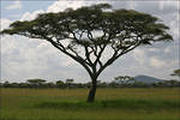 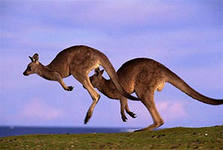 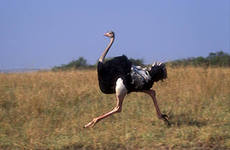 Среды жизни организмов
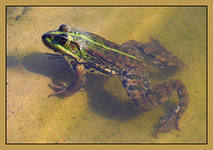 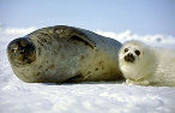 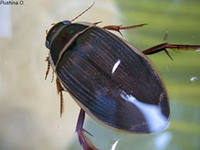 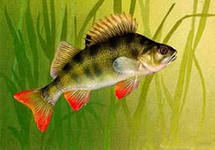 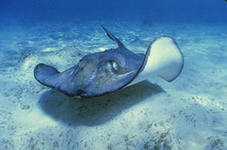 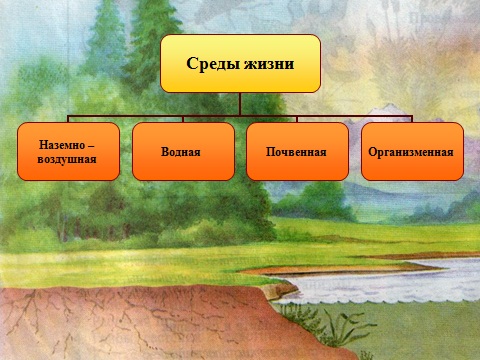 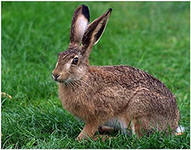 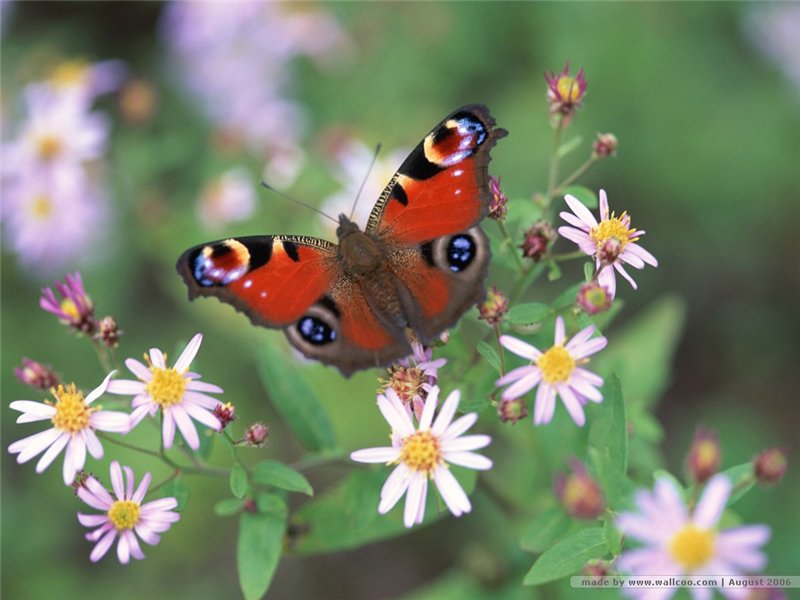 Наземно-воздушная среда обитания
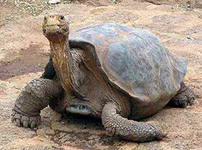 высокое содержание кислорода; 
резкие колебания температур;
дефицит влаги;  
средообразующая роль ветра.

Приспособления: 
     механическая ткань и опорные органы, наличие устьиц у растений;
     сложные покровы тела, скелет, органы дыхания – трахея, легкие.
Почва как среда обитания
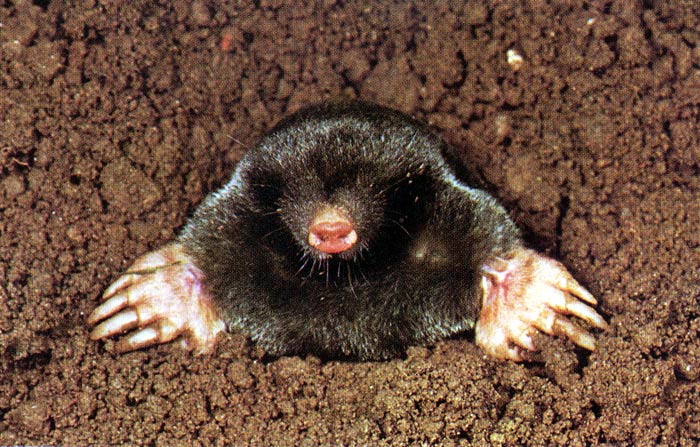 -  низкое содержание кислорода;
                                       -  насыщенность влагой; 
                                               - большая плотность; 
                                                        - наличие органических,
                                                             минеральных веществ
     
 Приспособления: 
Прочные покровы тела у животных
Сильно развитая мускулатура 
Конечности роющего типа
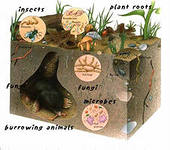 Организм как среда обитания
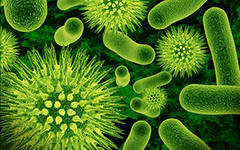 Защищенность от врагов
Наличие легкоусвояемой пищи
Постоянная температура тела
Отсутствие угрозы высыхания
Постоянство солевого состава 
и осмотического давления

   - утрата крыльев у насекомых-паразитов
   - появление специальных органов для прикрепления 
   - наличие прочных покровов   
   -  высокая плодовитость многих паразитов
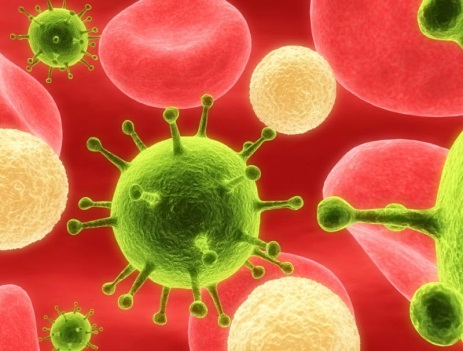 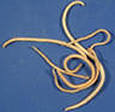 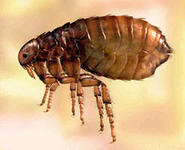 Водная среда обитания
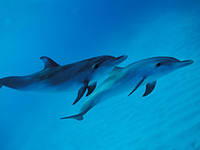 Большая теплоемкость
Высокая теплопроводность
Наличие растворенных солей и газов
Сильно поглощает свет 


-  обтекаемая форма тела
дышат жабрами, всей поверхностью тела, легкими  
тело покрыто слизью
наличие плавников
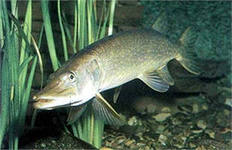 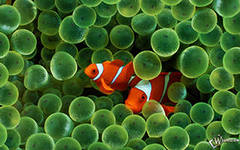 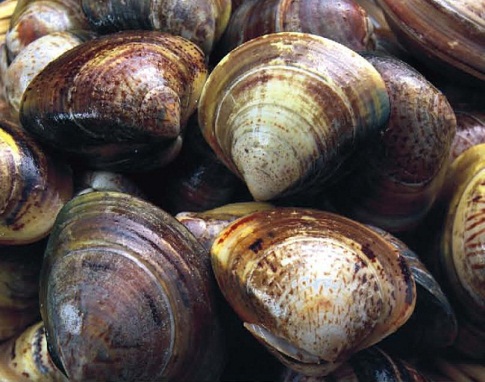